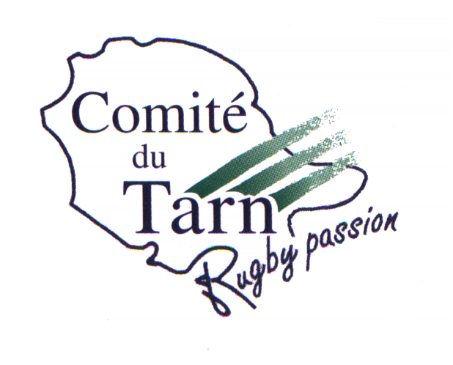 Réunion EDR
Vendredi 13 septembre 2019
Infos administratives
Effectifs par catégorie:  voir liste en PJ.
Avis hebdo FFR
Avis_hebdo_1084.pdf
Avis-hebdo-n°1085.pdf
Fiche rassemblement: 
Annexe 6
2019-08-14 Convention complétée type de création d'un rassemblement 19-20.docx
Nouvelles pratique 2019-2020: Formes-de-pratiques-à-lEDR-2019-2020.pdf
Rugby Digest: http://www.rugbytarn.fr/ecoles-de-rugby/reglements-par-categorie/
Ateliers sécurité M8-M10-M12: Mise en place de séance type pour les EDR (5 ateliers sécurité dans la saison: 5 oct, 9 nov, 30 nov, 14 mars, 16 mai). 
Contenu FFR envoyé par le CD81.
Plateaux départementaux: M6 à M12
Plateaux M6: 1 plateau par mois (ateliers + matchs): Répartition des effectifs sur 2/3 secteurs (Ouest-Nord et Sud) afin de limiter les déplacements.
Les dates: 9 nov-7 déc-25 jan-14 mars
UMT (M8-M10-M12): période octobre-décembre
Organisation: 
EDR avec effectif M8-M10-M12 qui rentre dans 1 bus: déplacement ensemble.
EDR avec effectif M8-M10-M12 qui nécessite 2 bus: déplacement séparé:
M8-M10 d’un coté.
M12 de l’autre.
Les dates: 16 nov-14 déc.
Plateaux supplémentaires pour les M12: 28 sept & 12oct (pour les EDR volontaires).
Engagements: 11-09 Fiche engagement challenge UMT 2019-2020.doc
Rubalise / chasubles: obligatoire.
Plateaux ligue: M14
Engagement M14 (phase 1): envoi CD81 avant 20 septembre: Copie de Feuille d'engagement M14 saison 2019-2020.xlsx
Jeu à X
Jeu à XV
Jeu à VII ?
Passeports jeu à XV
Passeports M14: 
Arbitres: 21 septembre 2019 (14h-16h): Présence obligatoire d’au moins 5 joueurs + 1 éducateur formé ou en cours de formation / équipe engagée. 
Gaillac: Stade Bernard Laporte.
Albi: Plaine de la Guitardié.
Castres: Stade du Rey.

Joueurs de devant: visite de l’équipe technique dans les EDR 2ème quinzaine de septembre.
1ère journée de jeu à X ou à XV: samedi 12 octobre.
Répartition ETD: ETD - Passeports M14.xlsx
Challenge CD81
Challenges départementaux: 
Orange Rugby Challenge (M14): samedi 7 décembre 2019.
Crampons d’or (M12): samedi 21 mars 2020
Formation
Brevet Fédéral Initiation – Développement:
Inscription avant le 27 septembre: http://www.rugbytarn.fr/formations/brevet-federal-ecole-de-rugby/
3 blocs de formation: Vendredi soir + samedi journée / 3 secteurs de formation si suffisamment d’inscrits.
Etat éducateurs ECF 2017-2018 et 2018-2019: Educateurs ECF 2017-2018 & 2018-2019.xlsx
Pratique féminine
-Projet 2019-2020: Projet M15 F présnetation réunion EDR.pptx
Organisation de tournois privés
Demande: Annexe 3 organisation de tournoi
Semestre 1 (2019):
Briatexte: Dimanche 6 octobre: M8-M10-M12 ?
Lavaur: Dimanche 13 octobre: M6-M8
Alban: Samedi 19 octobre: M6-M8-M10
Semestre 2 (2020):
Aviron C: 16 mai
Mazamet: 6 juin
Rabastens: 16 mai ?
Saint Sulpice: 13-14 juin ?
CO: 2 ou 9 mai ?
Saint Juéry: 16 mai ?
Albi: 30 ami 1er juin ?
Détections
M13: Arnaud BOUYGUES.
M14: Sylvain PEGUILLAN.
M15F: Pierre MASSOUBRE.
Samedi 16 novembre
Match OCCITANIE – Espagne à Toulouse:
Toutes les EDR invitées pour le match.
Possibilité d’organiser l’UMT le matin pour les Edr souhaitant aller au match l’après-midi ?
+ d’infos à venir.
Questions diverses